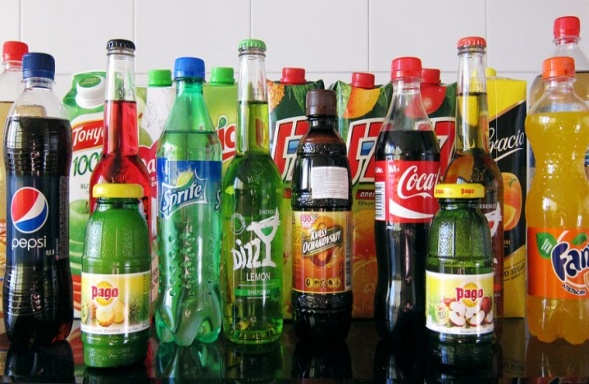 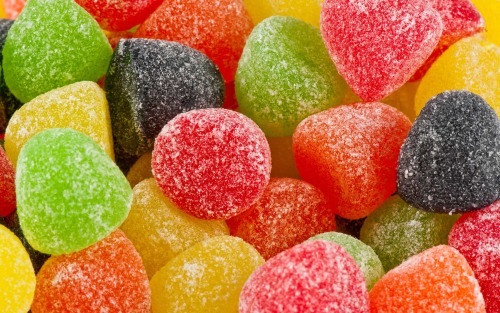 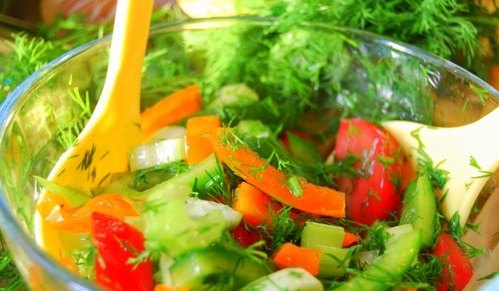 Welche Speisen magst du?
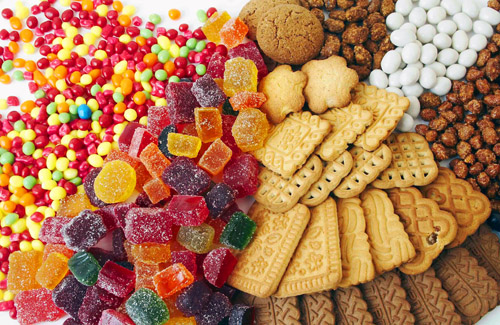 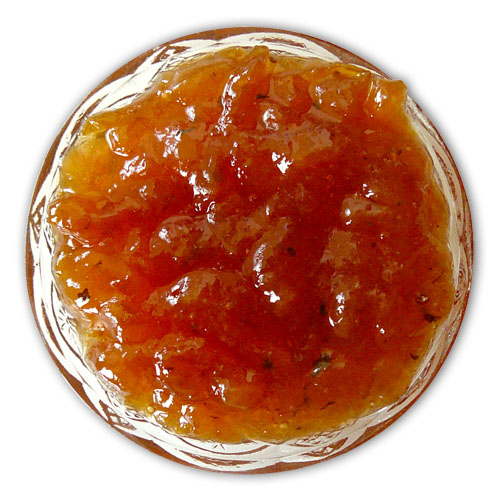 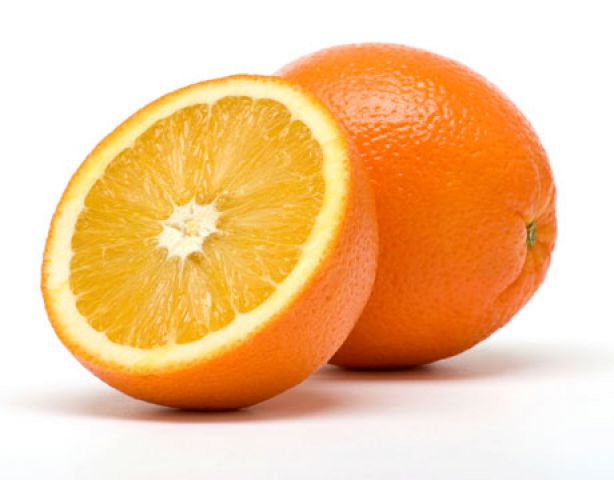 Підготувала: Король О.Є..
                            Вчитель німецької мови          Борщівського НВК “ЗНЗ І-ІІІ ст. 
 гімназії №3 ім. Р. Андріяшика  ”
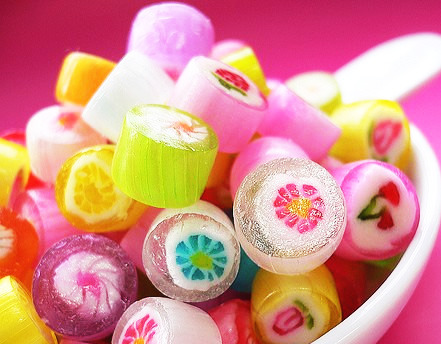 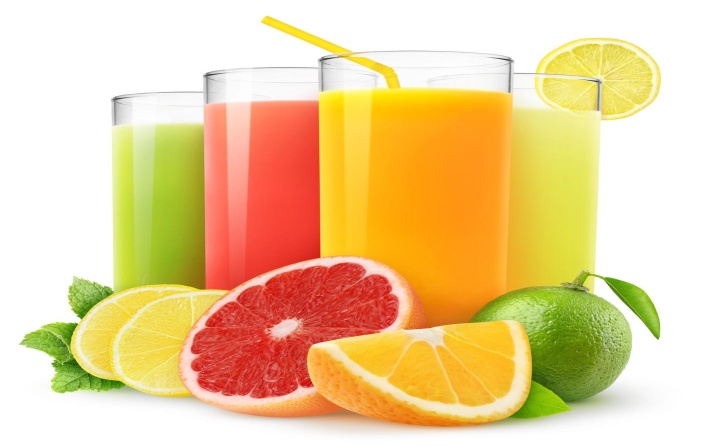 Teller, Tasse, Kapelasse,
                 Alles ist schon auf dem Tisch
                 Suppe, Nudeln und Kartoffeln, 
                 Reis und Soße, Fleisch und Fisch.
                 Brot und Butter, Marmelade,
                 Tee und Kaffee, Milch und Saft,
                 Kuchen, Torte, Schokolade,
                 Vielen Dank! Ich bin schon satt!
Welche Assoziationen  habt ihr             mit dem Wort „Speisen“?
Speiselexikon
Der/ das Bonbon (-s) –
      цукерка, карамель
Das Geleekonfekt (-e) –
      мармелад
Das Getränk (-e) –
     напій
Die Marmelade (-) –
      повидло, джем
Der Saft (- e) –
      сік
Der/ das Keks (-e) – 
      печиво
                                    mögen – любити, 
                                                     хотіти
Der Salat (-e) –
        сік
Die Speise (-n) –
        їжа, страва
Die Suppe (-n) – 
         суп
Die Süßigkeiten (Pl.) – 
         солодощі
Die Milch (-) –
         молоко
Der Rosinenkuchen (-) –
         кекс
Der / das Bonbon
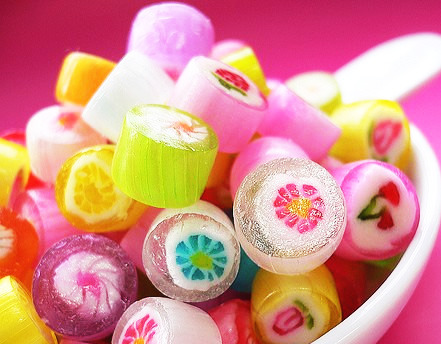 Das Geleekonfekt
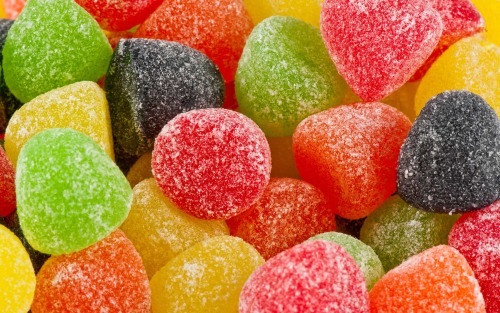 Das Getränk
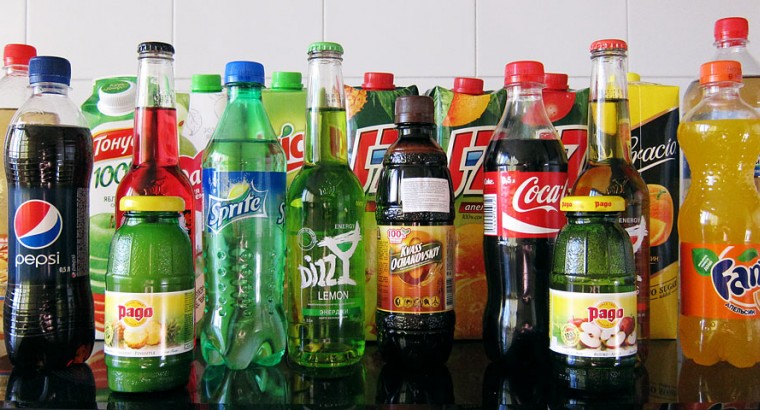 Die Marmelade
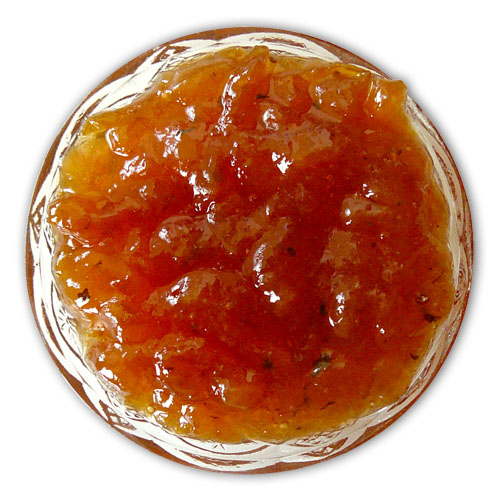 Der Saft
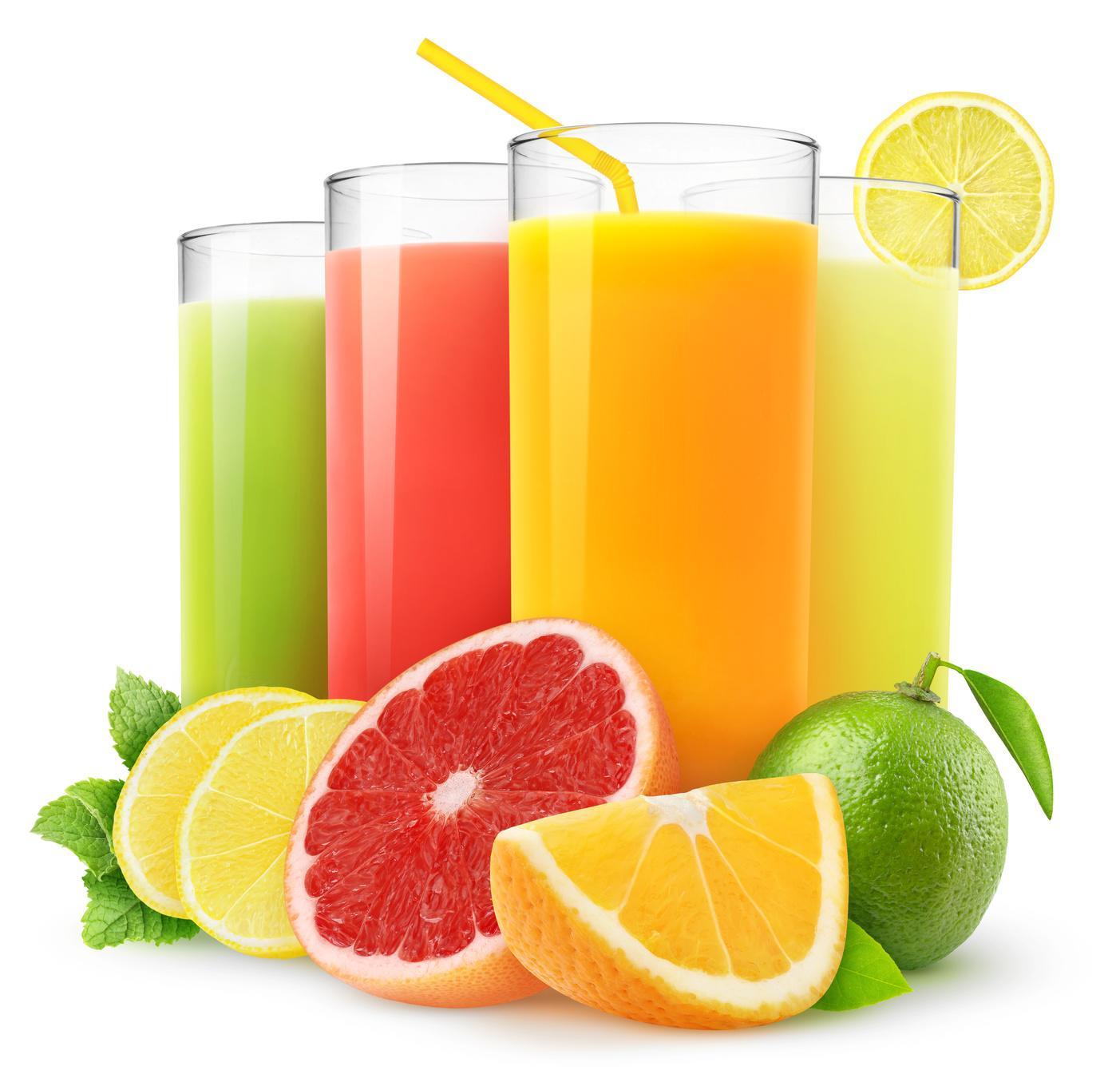 Der / das Keks
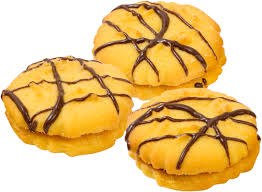 Der Salat
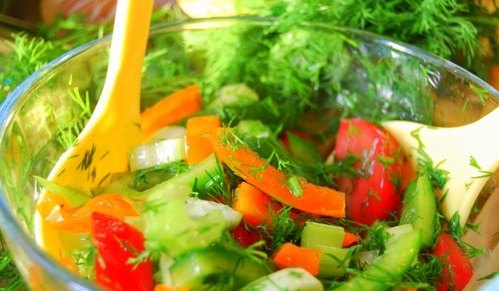 Die Suppe
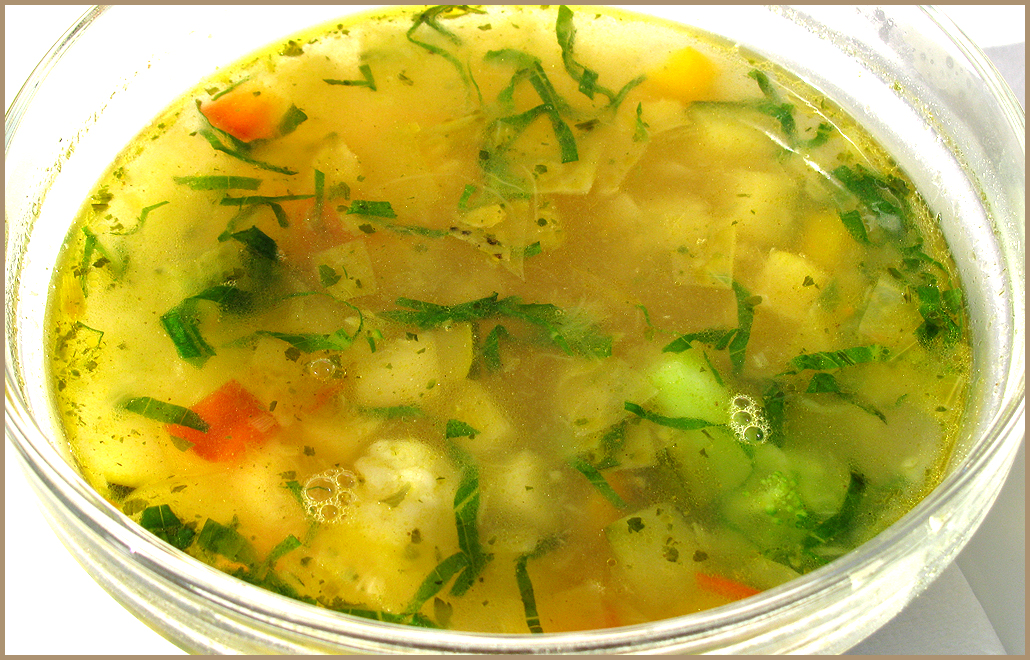 Die Süßigkeiten
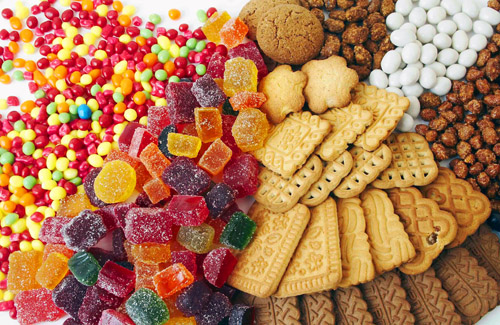 Die Milch
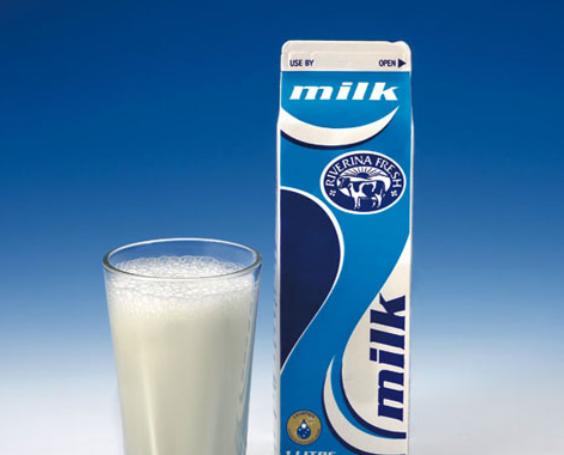 Was passt zusammen?
Die Kekse

Die Marmelade

Der Rosinenkuchen

Das Geleekonfekt
Мармелад

Печиво

Повидло, джем

Кекс
Was kann man essen?                        Verbindet richtig:
Kartoffel-           Obst-                  Gemüse-
         
              -kuchen                   -saft                     
                                -salat
       Quark-                           -torte               -püree
                             Apfel-                                          
            -wasser       
                            Kirsch-                        Mineral-
Was passt nicht?                    Streicht durch:
1. Saft, Mineralwasser, Kaffee, Kuchen

2. Hühnersuppe, Apfelsaft, Borschtsch, Gemüsesuppe

3. Möhren, Bohnen, Zwiebeln, Orangen

4. Nudeln, Bulette, Reis, Kartoffeln

5. Rosinenkuchen, Bonbons, Spiegelei, Torte
Ordnet die Speisen richtig ein
Zum Obst gehören…

Zum Gemüse gehören…

Zu Suppen gehören…

Zu Salaten gehören…

Zu Getränken gehören…

Zu Süßigkeiten gehören…
Cola, Rüben, Orangen,        Tomatensalat,
     Aprikosen, Bonbons, Äpfel, Borschtsch, Kartoffeln, Milch, Torte, Gemüsesalat, Kaffe, Kekse, Tee, Birnen, Orangensaft, Zwiebelsalat, Möhren, Pflaumen, Kuchen, Apfelsaft, Geleekonfekt, Gurkensalat
Приблизна кількість результатів: 288 (1,87 сек.)
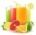 Mein Vater mag Limonade

Meine Mutter mag Schokolade

Meine Schwester mag  Suppe

Und was magst du? Ei?
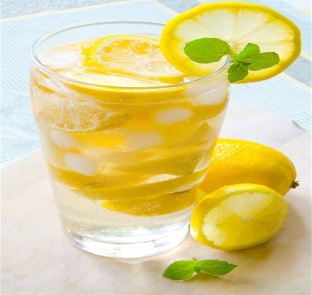 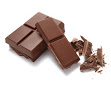 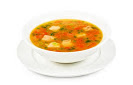 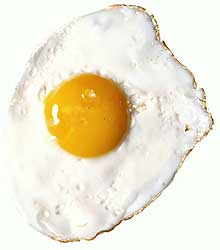 Mögen – любити, хотіти
ich – mag                       wir - mögen
           
           du – magst                      ihr - mögt
         
           er/sie/es – mag                sie/Sie - mögen
Was mag Sabine?- Was isst du gern, Sabine?- Was ich gern esse? Natürlich Süßigkeiten: Bonbons, Kuchen. Aber auch Obst, zum Beispiel Bananen und Orangen.- Und Äpfel? Magst du Äpfel?- Na ja, aber nicht so sehr.- Und Suppen? Magst du Suppen?- Nein, Suppen mag ich nicht.- Und was trinkst du gern? Vielleicht Saft oder Milch?- Nein, Milch trinke ich nicht sehr gern. Am liebsten trinke ich Cola.
Was mag Sabine?
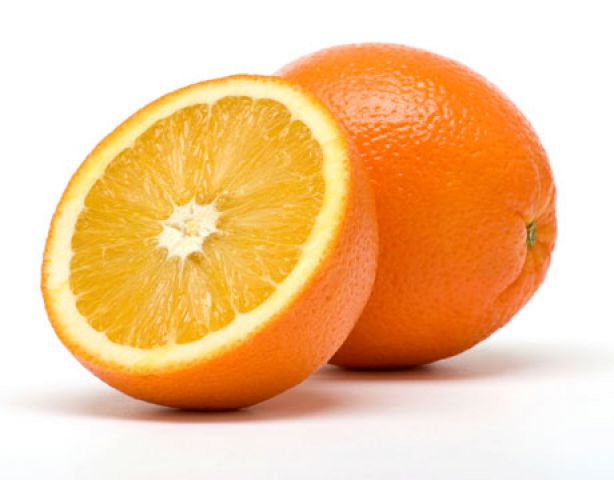 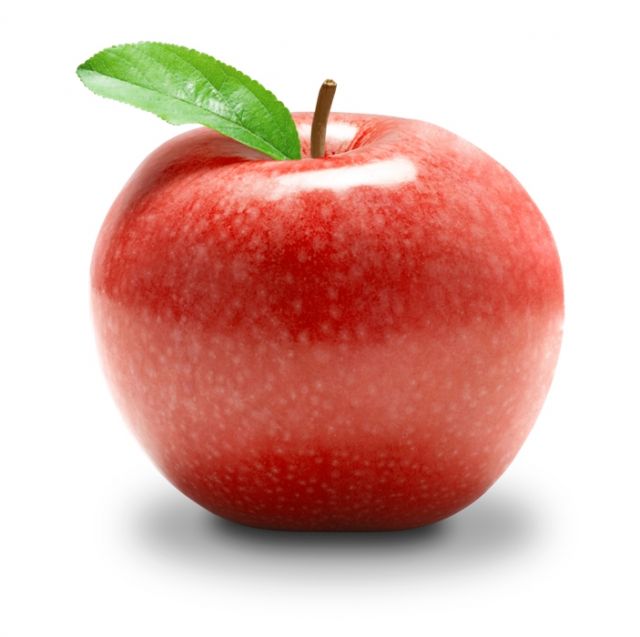 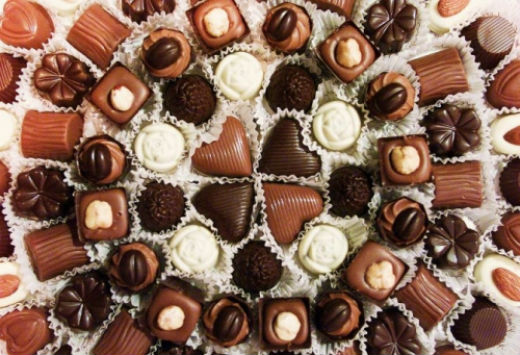 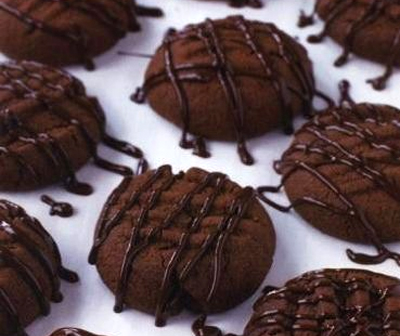 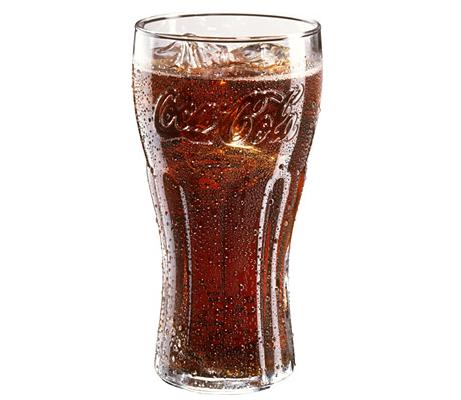 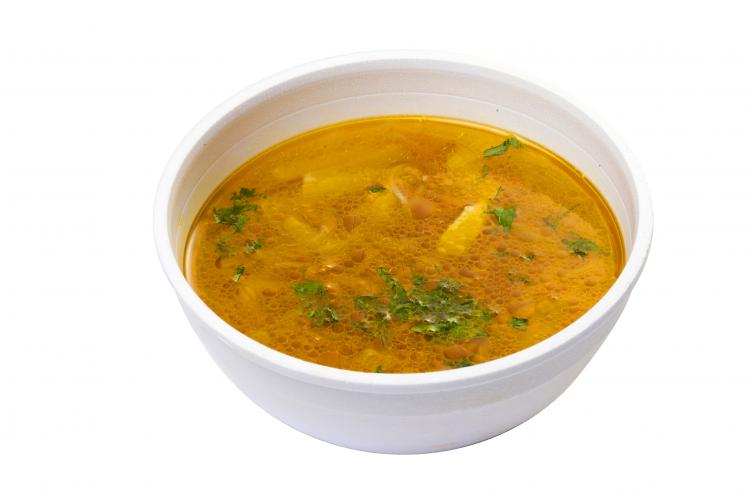 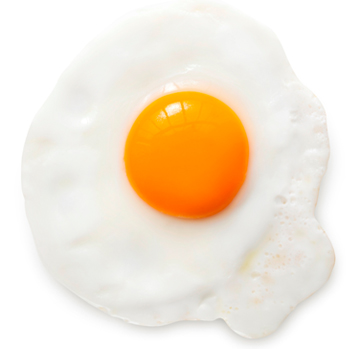 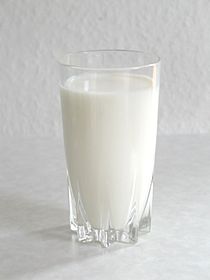 Kettenspiel „Was mögen wir?“
M U S T E R :
         Olena: Ich mag Bonbons.
                     Und was magst du…?
              Ira: Ich mag Schokolade, Orangen und            
                      Apfelsaft.
                     Und was magst du…?
       Roman: Ich mag…
Backe, backe Kuchen     Backe, backe Kuchen,       Der Bäcker hat gerufen!           Wer will guten Kuchen backen,       Der muss haben sieben Sachen:       Eier und Schmalz,    Butter und Salz,     Milch und Mehl,     Safran macht den Kuchen gehl!     Schieb, schieb in den Ofen rein!
Rätsel
Es ist weiß wie Schnee
Und versinkt im Tee.
                                    (der Zucker)
                                                            Ein Haus voll Essen, 
                                                             und die Tür vergessen.
                                                                                                          (das Ei) 
Grün ist mein Blatt,
rund ist mein Kopf,
ich wohne auch
im Suppentopf. 
                                   (der Kohl)
                                                            Ich habe viele Häute
                                                            und beiße alle Leute.
                                                                                                      (die Zwiebel)
Im Frühling bin ich weiß, 
im Sommer bin ich grün,
im Herbst bin ich gelb und rot
und schmecke gut.
                                      (der Apfel)
Ein Haus voll Essen,     und die Tür vergessen.
Es ist weiß wie Schneeund versinkt im Tee.
Grün ist mein Blatt,  rund ist mein Kopf,ich wohne auchim Suppentopf.
Ich habe viele Häute und beiße alle Leute.
Im Frühling bin ich weiß, im Sommer bin ich grün,          im Herbst bin ich gelb und rotund schmecke gut.
Wann esst und trinkt ihr was?   Ergänzt die Sätze:
Am Morgen esse ich … und trinke …

Am Mittag esse ich …und trinke …

Am Nachmittag esse ich … und trinke …

Am Abend esse ich …und trinke …
Sprichwörter
Der Appetit kommt beim Essen.
          Wie der Koch, so der Brei.
Hunger ist der beste Koch.
          Von schönen Worten wird man nicht satt.
In der Not schmeckt jedes Brot. 
           Man lebt nicht um zu essen, 
           sondern man isst um zu leben.
Jedes Gemüse hat seine Zeit.
            Besser ein kleiner Fisch als gar nichts auf dem
            Tisch.
Wenn die Maus satt ist, schmeckt das Mehl bitter.
             Hunger treibt den Wolf ins Dorf.
Nach dem Essen sollst du stehen oder tausend Schritte gehen.
Das Essen
Auf dem Tische steh’n die Butter,
Zucker, Tee und frisches Brot.
Und die liebe gute Mutter
Macht für uns das Abendbrot.
                                           „ Petryk, Lessja, schnell zum Tisch!                 
                                                      Eier, Käse – alles frisch.
                                           Hier die Wurst und da die Butter,“ -     
                                                   Sagt den Kindern ihre Mutter.
„Tee und Zucker in der Mitte,
Nehmt den süßen Kuchen, bitte.
Trinkt auch Milch mit weißem Brot,
Und dann sind die Wangen rot“!
Setzt das Verb mögen in der                richtigen Form ein
Was ….. du, Petra? – Ich ….. Fisch und Gemüse.
Warum isst du den Kuchen nicht? – Ich ….. keine Süßigkeiten. 
Unsere Familie ….. Suppen gern. Wir kochen sie oft.
Kinder, esst Kekse. Oder …..ihr keine Kekse?
Gabi sagt, sie ….. Saft, Cola und andere Getränke gern.
Wir ….. Gemüsesuppe und essen sie oft zu Mittag.
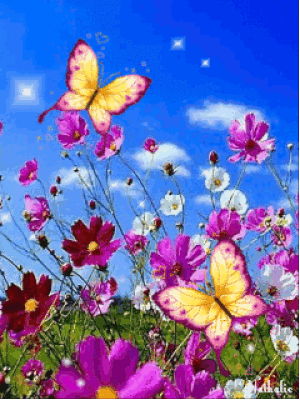 Auf      Wiedersehen !!!